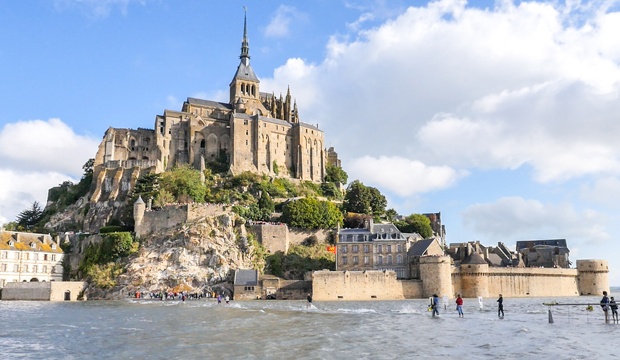 IPAC 2020
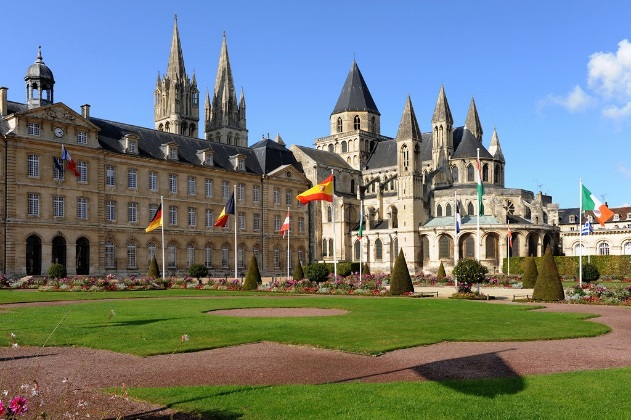 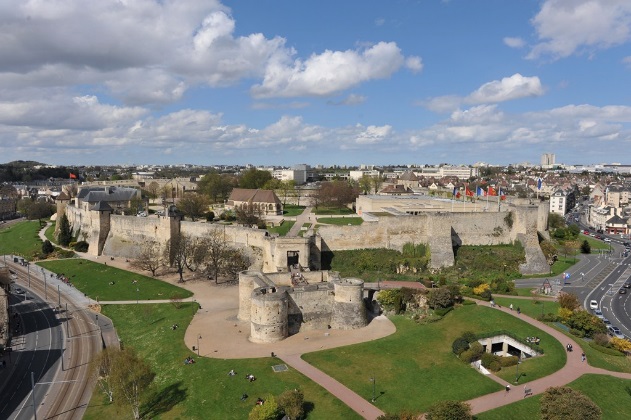 Caen-Normandy Candidacy
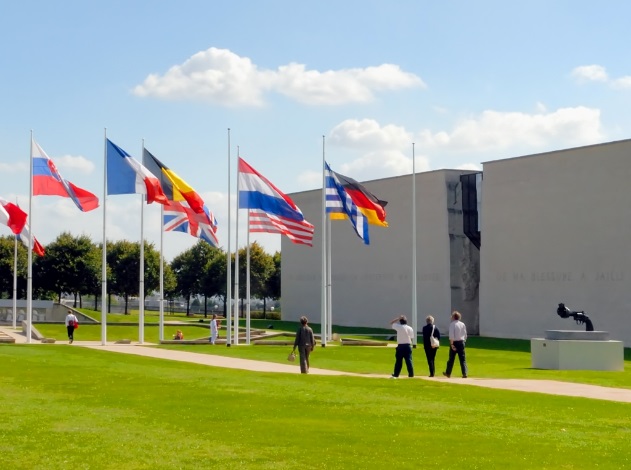 IPAC 2020
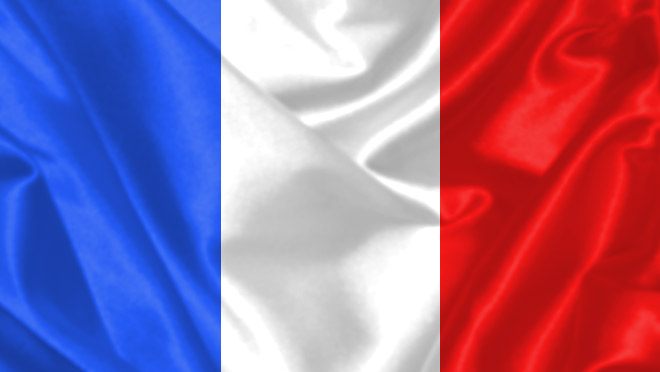 France bid for IPAC20The selection process
3 villes : Caen, Strasbourg and Lyon
Candidature unifiée pour toute la communauté française des accélérateurs (CEA, CNRS, SOLEIL, ESRF) 
Tous les partenaires s’engagent avec CAEN pour supporter le LOC (Local Organising Committee)
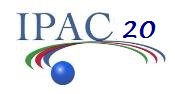 2
IPAC 2020
Welcome to Normandy
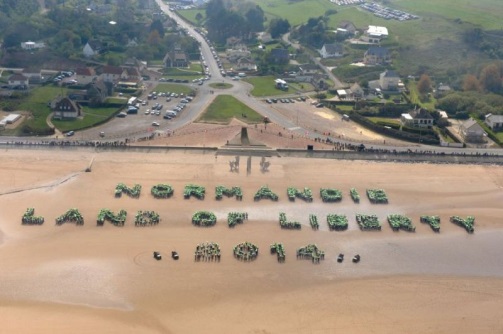 Located in North-West of France
Strong history heritage
Numerous places to visit and discover

The second touristic region most known                  in the world !
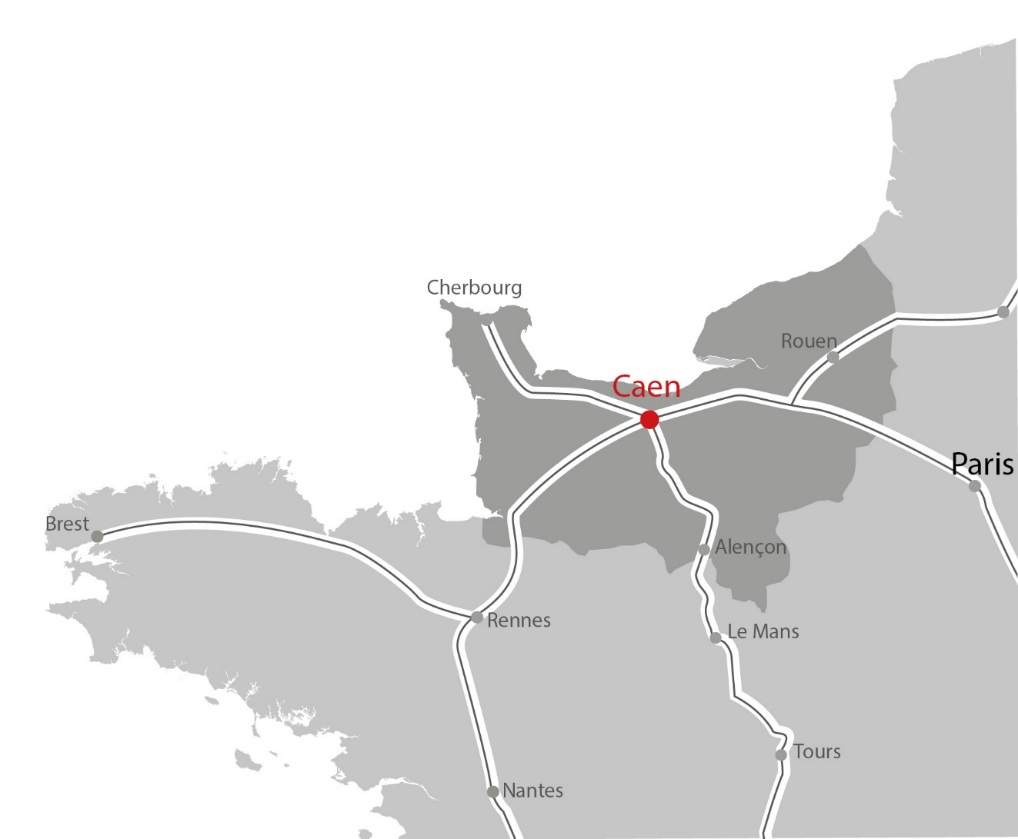 3
IPAC 2020
Welcome to Caen
« City of Art and History » label
Exceptional environment :  marina, green areas in city centre…
Gastronomic destination
Home of innovation and creativity
Joël BRUNEAU, Mayor of Caen
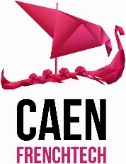 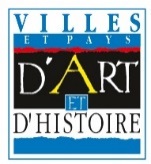 4
IPAC 2020
GANIL, strongly involved in the IPAC20
Cyclotrons
SPIRAL2
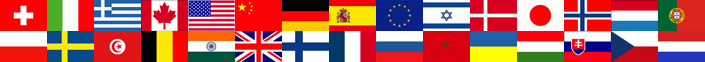 Large National Heavy Ion Accelerator
5
IPAC 2020
Visit GANIL / SPIRAL2
only at 10 minutes from the Conference Centre
In term of accelerators :
5 cyclotrons
A superconducting linear accelerator SPIRAL2
12 rooms of experiences and detectors and spectrometers

GANIL facilities visits :

A great tradition : each year GANIL opens its doors to 700 visitors on one day.
Florent STALEY, GANIL Director
6
IPAC 2020
Caen’s Congress Centre
Delegate’s registration 
Accommodation management
Airport and train shuttles
Social program creation
General coordination and support

Our mission :  
Make your Conference a Success !
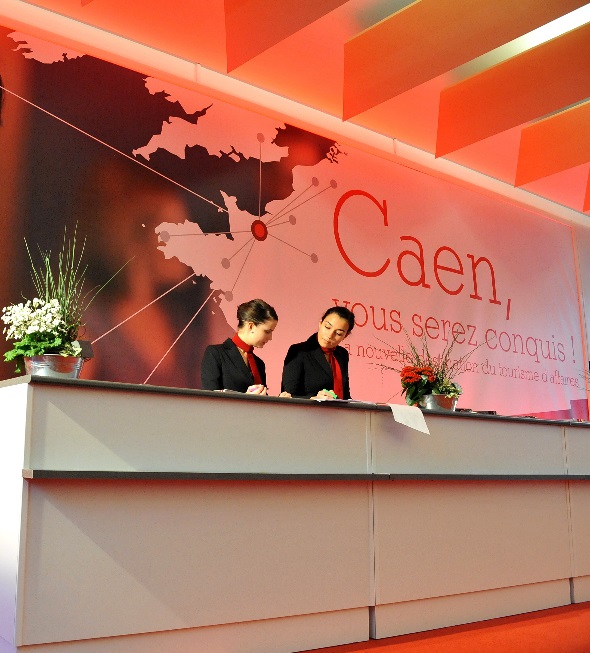 7
IPAC 2020
Conference Centre
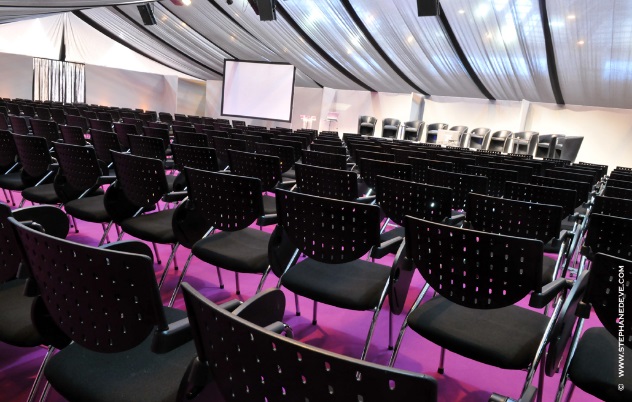 Centrally located 
Easy access to city center
3 flexible main rooms
Offering up to 170,000 square feet of space 
Renovated in 2014
Highly motivated, accessible and professional staff
8
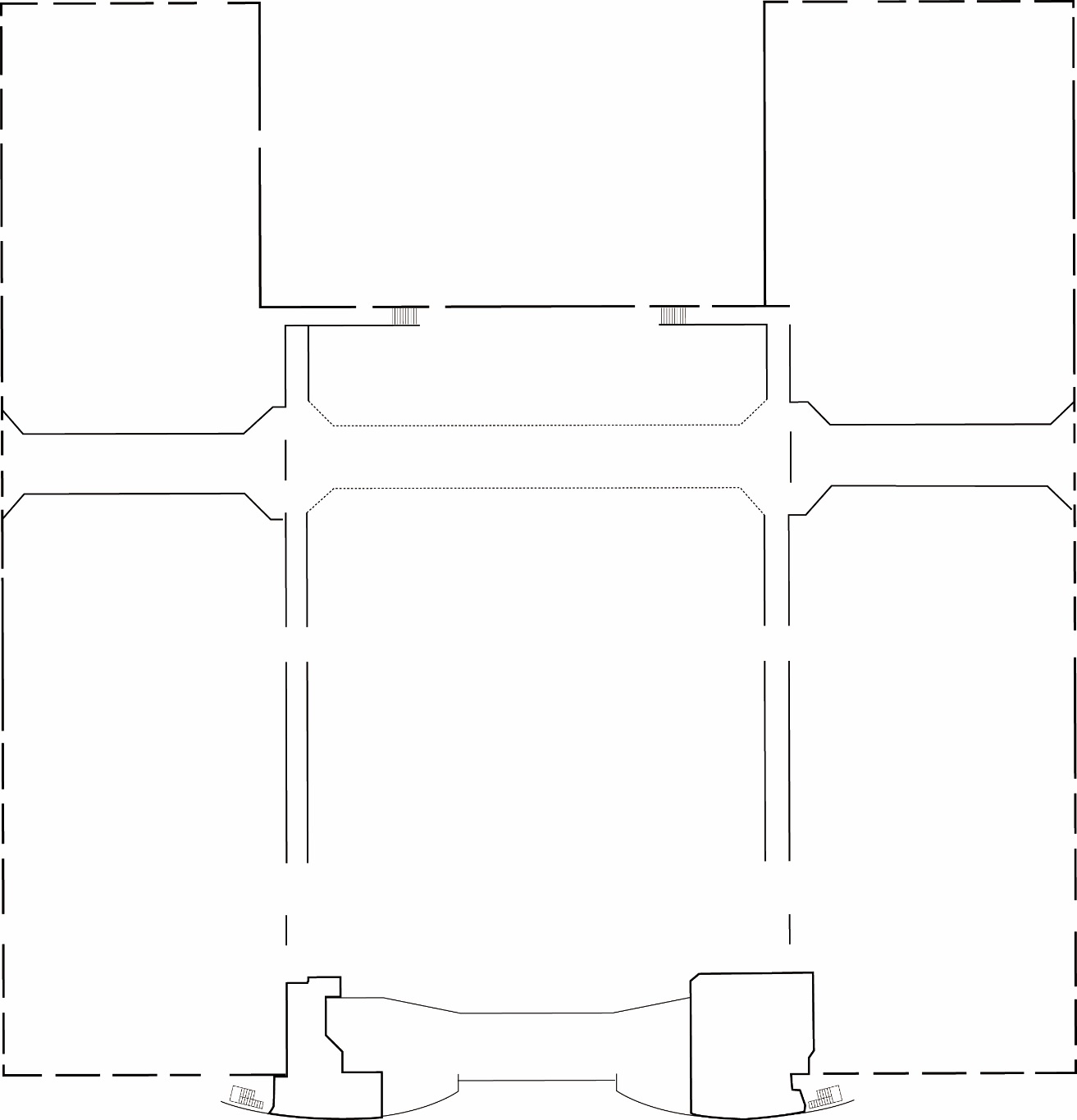 IPAC 2020
HALL 2
Reception desk

Organizer office : 150m²

Main entrance

Equipments
RECEPTION
OFFICE
E N T R A N C E
HALL 3
HALL 1
9
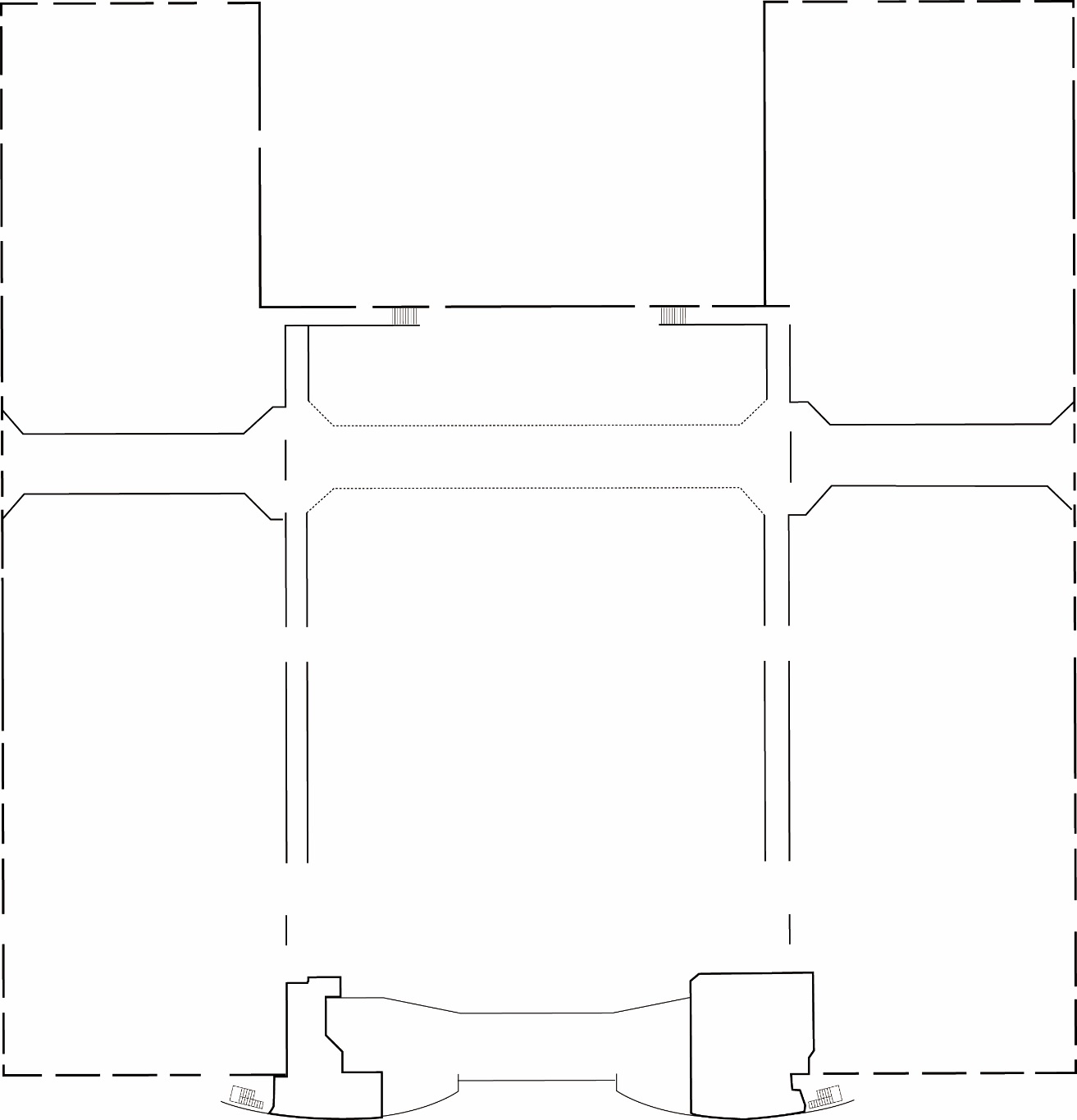 IPAC 2020
HALL 2
PLENARY ROOM
1300 delegates meeting room

Christie 15000 lumens 

4 side screens

Fibre optic transmission

Technical director and video, sound & lights technicians
RECEPTION
OFFICE
E N T R A N C E
HALL 3
HALL 1
10
150 delegates

AV technician staff
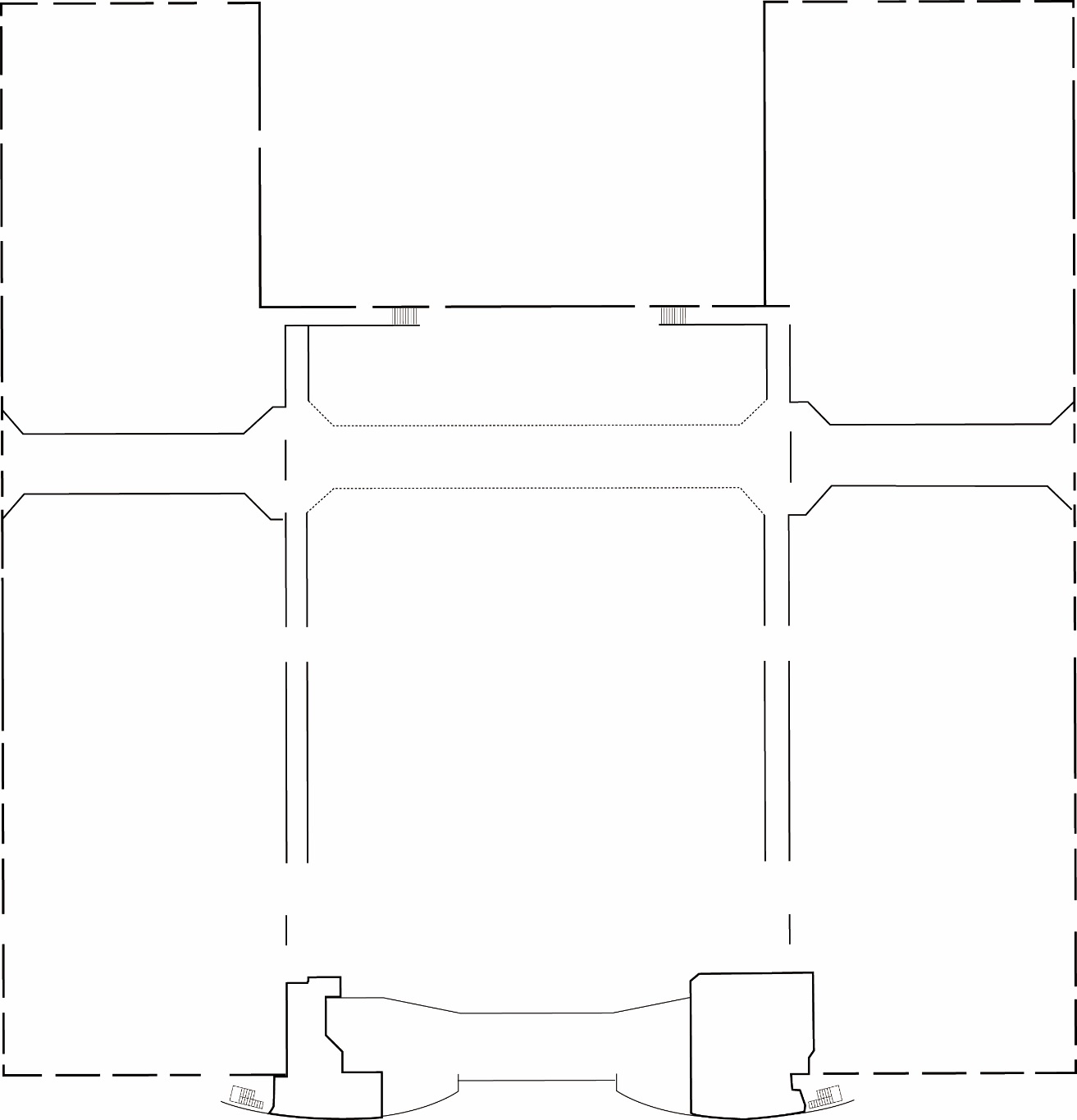 600 delegates

Panasonic 5000 lumens

2 side screens
MEETING ROOMS
MEETING 
ROOM
IPAC 2020
HALL 2
PLENARY ROOM
1300 persons
RECEPTION
OFFICE
E N T R A N C E
HALL 3
HALL 1
11
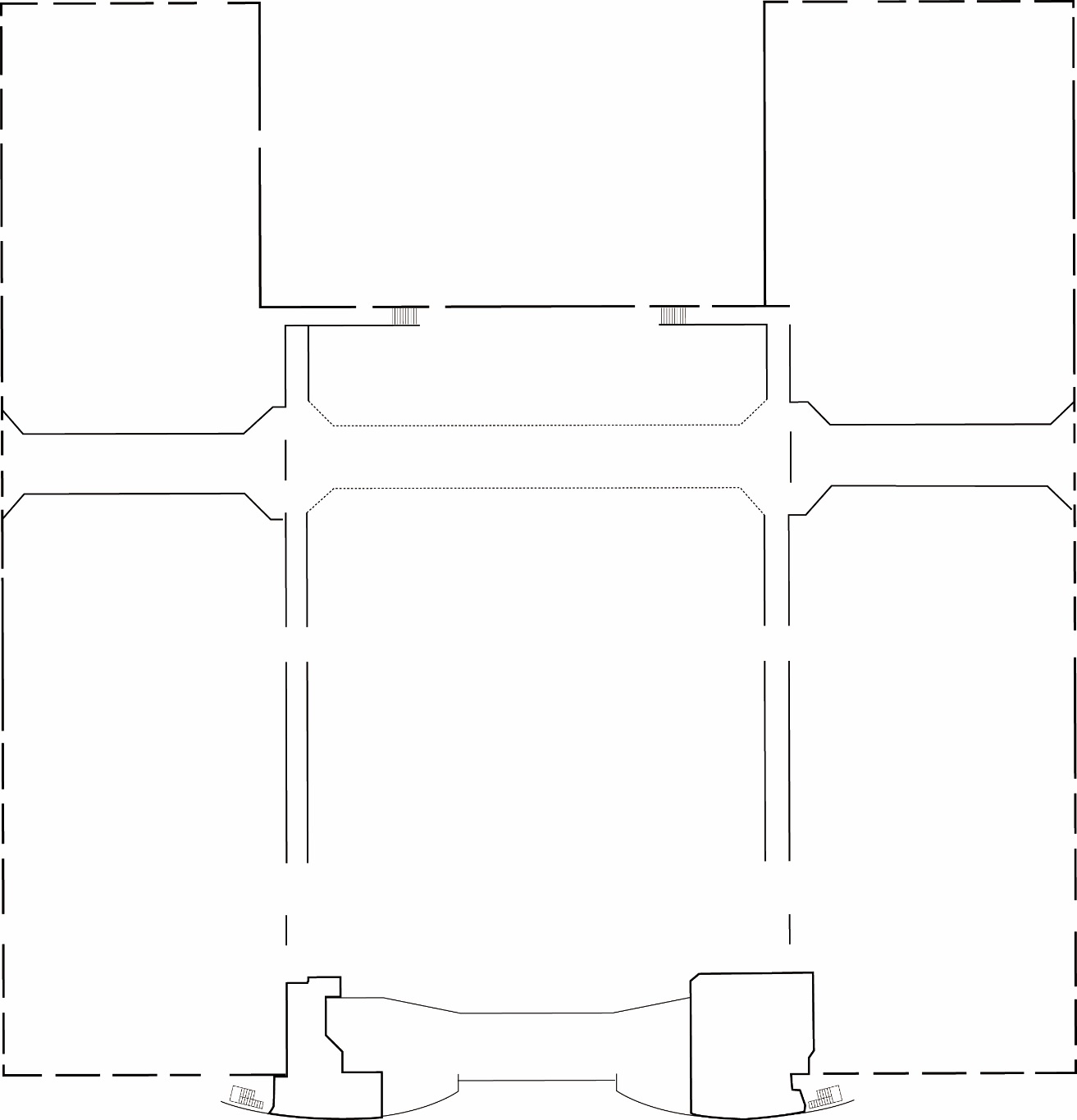 CONVERTIBLE
MEETING ROOMS
150 persons
MEETING 
ROOM
600 persons
IPAC 2020
HALL 2
PLENARY ROOM
1300 persons
EXHIBITION AREA
6000 m²
380 posters
100 stands
RECEPTION
OFFICE
E N T R A N C E
HALL 3
HALL 1
12
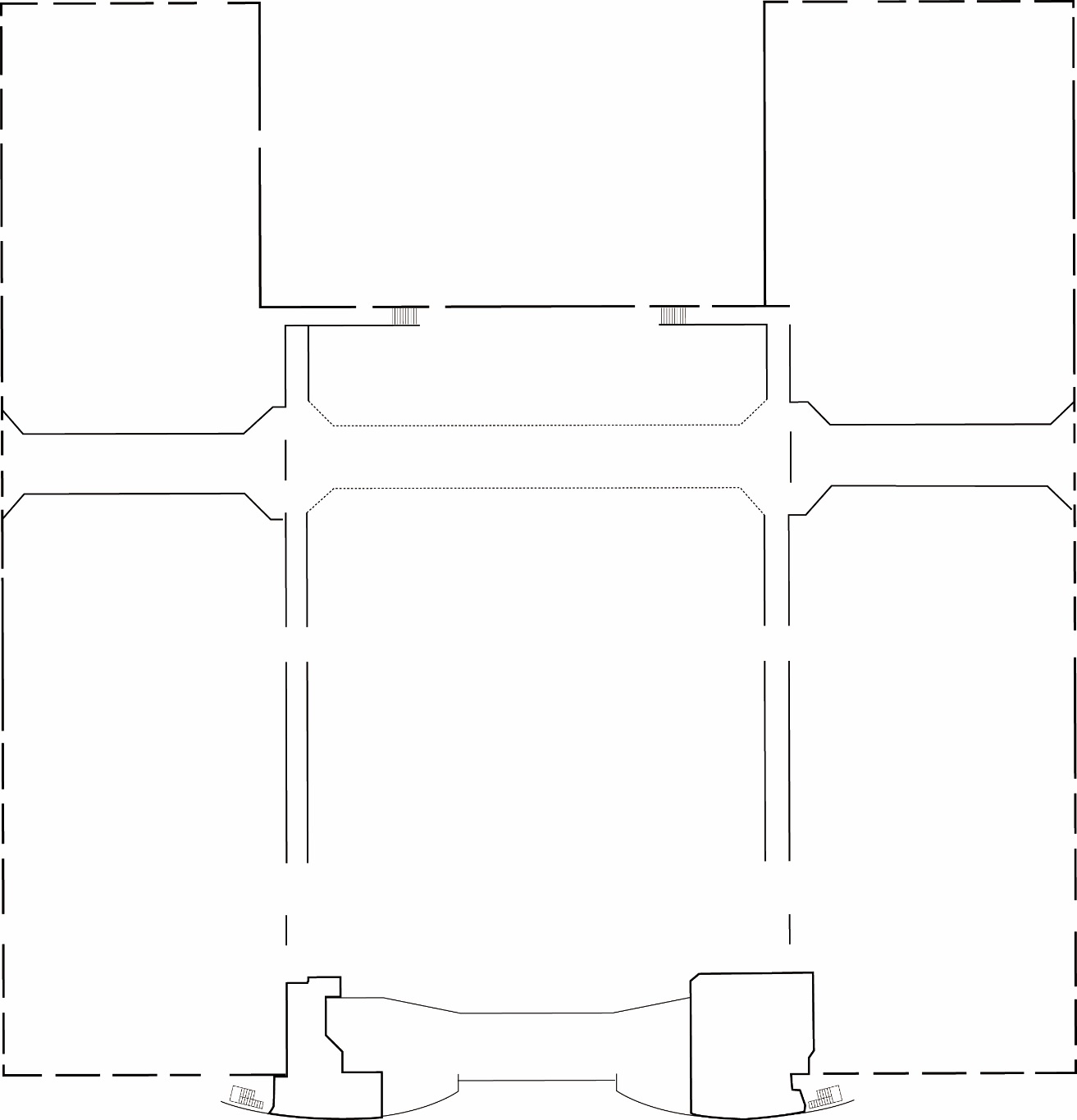 CONVERTIBLE
MEETING ROOMS
150 persons
MEETING 
ROOM
600 persons
IPAC 2020
HALL 2
PLENARY ROOM
1300 persons
RESTAURANTS
EXHIBITION AREA
380 posters & 100 stands
RECEPTION
3 restaurants

French specialities
OFFICE
E N T R A N C E
HALL 3
HALL 1
13
IPAC 2020
Accommodation
14
2,5 km between conference centre 
and city centre hotels
IPAC 2020
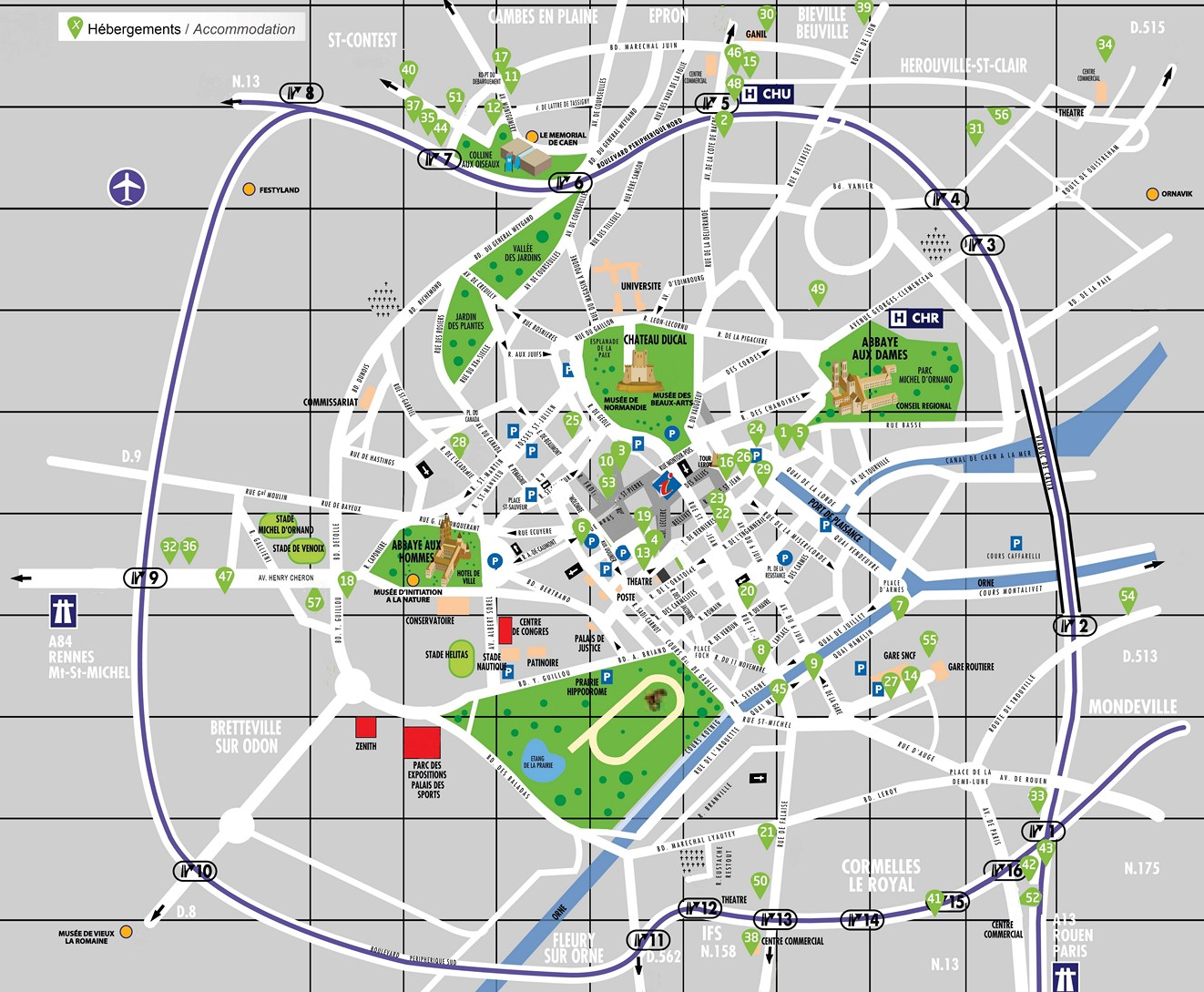 2,5 km
Conference centre
15
Access to Caen
IPAC 2020
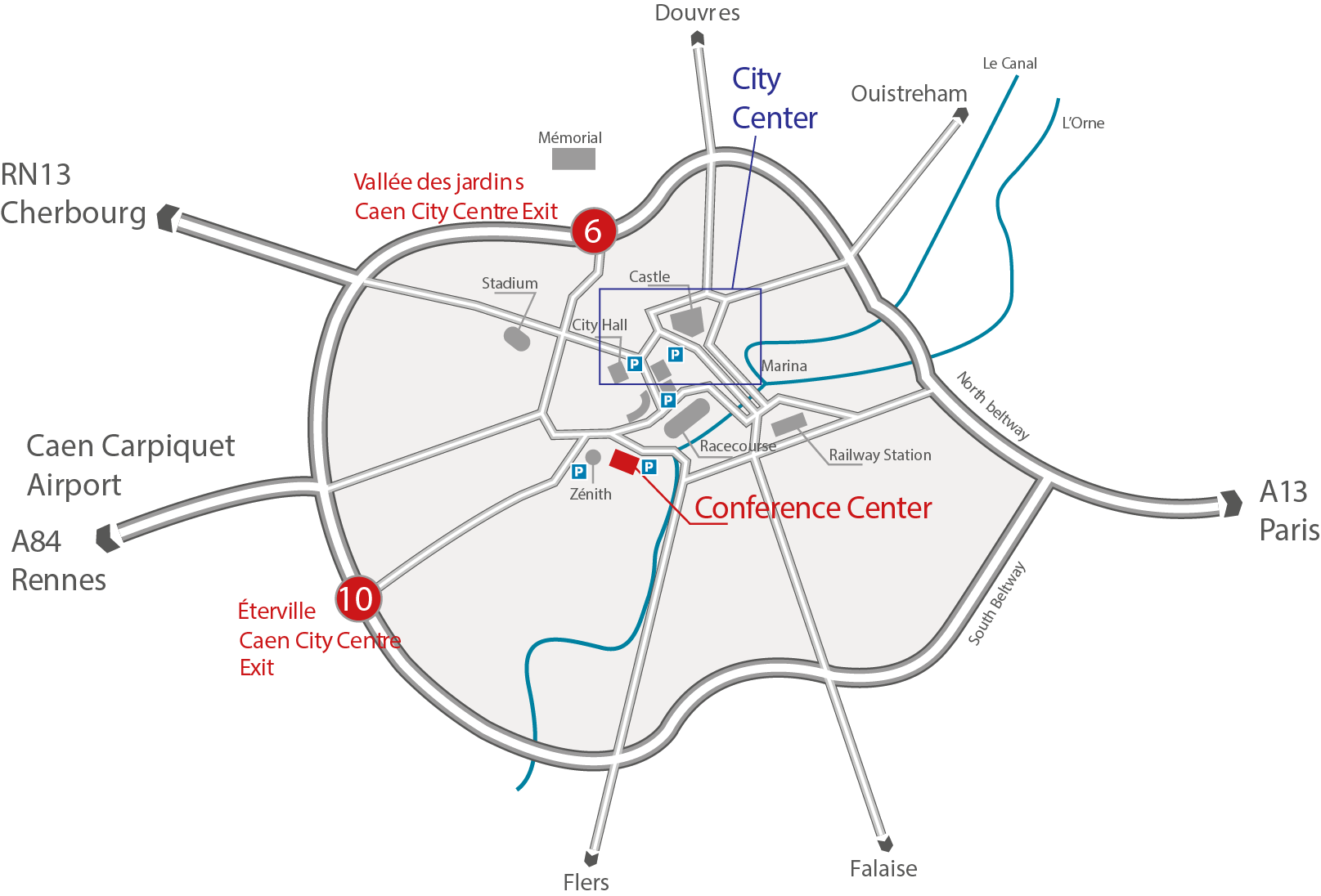 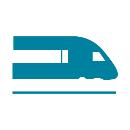 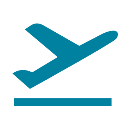 1h45 from Paris St Lazare Railway Station                                                                                                       Direct bus line from Caen Railway Station to the Conference Centre & City Centre
1h15 London / 1h15 Lyon                                                                                                                              Airport at 10 minutes
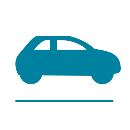 2 hours from Paris
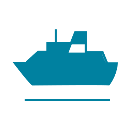 Great Britain                                                                                                                                                Harbour station at 15 minutes from Caen
16
IPAC 2020
Circulate in Caen
Bus & tram network
Direct bus lines to the Conference Centre : 8-11*-18-22-29-BV 9 - BV 10 (*direct from the railway station) - 4-15-23- BV 12

Ticket 1,45 €
Group 1,09 €
3 days pass  7,90 €

Véol : 40 stations and more than 350 bicycles
Private shuttles from the hotels to the conference center
17
IPAC 2020
French and Norman Gastronomy
Normandy is Haute-Cuisine Heaven for food lovers
More than 300 traditional and specialized restaurants
3 Star chefs in Caen
Famous normand specialities
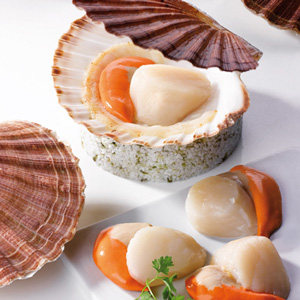 18
IPAC 2020
Welcome cocktail and Chairperson dinner
The Men's Abbey, City Hall of Caen

Le Grand Hôtel of Cabourg 

Le Domaine de la Baronnie
19
IPAC 2020
Social program
Historic Sites and Monuments
World heritage UNESCO 
Guided tour themes :
D-Day 
William the Conqueror 
Impressionism 
Architecture
Gastronomy
20
IPAC 2020
IPAC 2020
Welcome to Caen – Normandy!
21
Prochaines étapes
Constitution du groupe de travail
 Comité local GANIL
CEA :Pierre Védrine et Antoine Dael (industrie)
 CNRS : JL. Biarrote
 Caen Event et bureau des Congrès de Caen
 Préparation venue du Scientific Program Committee (SPC)
 A Caen du 19  au 20 janvier 2017
 25 personnes
 Visite du site

 Etablissement de la liste des fonctions (cf IPAC17) et Participation des autres laboratoires
22